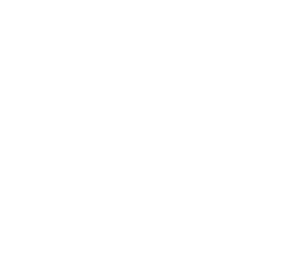 WATCP CONFERENCEConfidentiality & Due Process April 19, 2018*Judge Elliott Levine
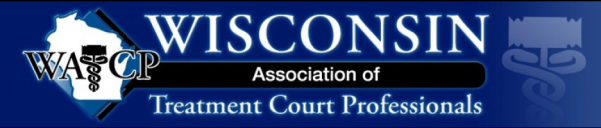 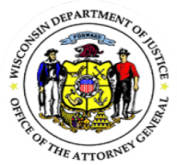 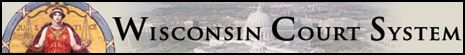 Learning Objectives
As a result of this session you should be able to:
Understand the application of Confidentiality within the program.
Appreciate the due process and constitutional rights of the participants in the non-adversarial context of a treatment court.
Apply due process protections in all aspects of the program.
Standard 7: Record Keeping and Confidentiality
Treatment courts contemplate the integration of criminal case processing and treatment participation. Sharing of limited confidential medical and treatment information is a necessary function of treatment court operations. However, the need to share such confidential information must be balanced with the presumption that criminal court proceedings are open to the public. 
Compliance with state and federal confidentiality laws can be accomplished with proper procedures, notification, consent forms and limiting disclosure of confidential treatment information to the minimum necessary to accomplish the intended purpose (The Drug Court Judicial Benchbook, p.190)
Why is Confidentiality an Issue?
Integration of criminal case and treatment.
Need to share medical and treatment information.
State and federal confidentiality laws limits.
How to Accomplish?
Assume all disclosures are confidential.
Take precautions to protect participants rights.
Disclose the minimum necessary to accomplish the intended use.
Develop and document a procedure to handle confidential information.
Determine what information is public v. confidential.
Review State and Federal Law requirements.
Explain confidentially policies to participants.
This is necessary for informed consent under the law.
You need to designate a privacy official for the treatment court!
Most counties have privacy officials.
You may want to involve you Corporation Council to make sure you are compliance.
Each Agency has their own confidentiality rules.
Record Keeping
Bifurcated record keeping system
Criminal Court file (Public)
Governed by the rules of the court.
Minutes should be limited (Standard 7:11)
Treatment file (Confidential)
Shall not be kept or maintained by…
Clerk of Courts
Judge
Any other employee of the court.
Standard 6: Balancing the Non-Adversarial Approach with Due Process Concerns
Treatment courts must protect a participant’s due process and Constitutional rights while promoting public safety and working in a non-adversarial fashion.
Due Process
Provide written standards with criteria for:
Admission
Sanctions
Incentives
Phase Advancement
Monitory Treatment Compliance
Successful Completion
Termination/Expulsion
Due Process
Admission Issues
Equal Protection
State v. Vargas, (N.J. Appellate Div. 2017)
Denial of DC admission 
If the defendant chooses to go to trial that can not be the basis to deny admission (or invoke any constitutional right)
State v. Keister, 17AP1618 (WI, 7/16/17) (Trial Crt )
Prohibition of participation based on violent exclusion
Right to challenge basis for finding
Violence restriction was found unconstitutional
Due Process
Inform participants of policies and procedures
Due Process
Have participants waive prohibition on ex parte communications.
SCR 60.04(1)(g)(6): “A judge may initiate, permit, engage in or consider ex parte communications knowingly waived by a participant when the judge is assigned to a therapeutic, treatment or problem-solving docket in which the judge must assume a more interactive role with participants, treatment providers, probation officers, social workers, prosecutors, defense counsel, and others.”
Due Process
Unenforceable DTC Agreement - Waiver
Hendrick v. Knobel (SD Indiana, 5/10/17)
Possibly unenforceable DTC Agreement (Waived right to sue for section 1983 claims)
Lack of Parity between the parties
Absolves DTC employees of liability for intentional tortious conduct.
Local government performing a public service
Unenforceable contract  - Against public policy
Waiver must be “knowingly, intelligent & voluntary.”
Due Process
Participants have a right to be represented by counsel at every stage of the proceedings.
Jail sanctions
Take special care in termination procedures:
Ample notice to get counsel for termination hearings.
Full waiver if participant wishes to proceed without counsel.
Make sure participants understand that defense counsel on the team is not their individual attorney.
Jail Sanctions –  Class Action
Hoffman v. Jacobi (S.D. Ind., 9/29/2015)
Magistrate Judge recommends class certification on 42 USC §1983 damages and injunctive relief suit against Drug Court Judge and team for incarcerating participants for lengthy periods of time, while awaiting placement in drug treatment facilities. Plaintiffs allege that the decision to hold them in jail pending placement was made without counsel, hearing, consideration of bond, or other rights of due process.
Jail Sanctions – Ethical Violation
Mississippi Commission on Judicial Performance v. Thompson, (Miss Supreme Court 5/21/2015) 
Judge Thompson's conduct of depriving participants in drug court of their due-process rights when he signed orders of contempt without the persons being properly notified of the charge of contempt or a right to a hearing, and by conducting "hearings" immediately after "staffing meetings" without adequate time for the persons to have proper counsel or evidence presented, violated Canons 1, 2A, 3B(1), 3B(2), 3B(4), 3B(8), and constitutes willful misconduct in office and conduct prejudicial to the administration of justice.
Due Process
Understand the role of each team member and appreciate the ethical obligations inherent in that role.
Due Process
BE ON THE RECORD!  
SCR 71.01(2)
(Court Reporter or DAR)
Due Process
Provide alternatives to deity-based community support meetings.
Alternative Support Groups
Jackson v.  Nixon, 747 F. 3d 537. (8th Cir. 2014) 
Concluding that based on the allegations in the complaint, Randall Jackson has pled facts sufficient to state a claim that a parole stipulation requiring him to attend and complete a substance abuse program with religious content in order to be eligible for early parole violates the Establishment Clause of the First Amendment (Civil Suit)
Freedom from Religion Foundation, Inc. v. McCallum, No. 00-C-617-C (W. D. Wis. 2002) 
No First Amendment violation, when secular alternative available.
Due Process
Observe due process in drug testing.
Instrumented confirmation of testing if result contested
Chain of custody
Due Process
Termination Process
1) Team Recommendation on Termination
2) Right to Notice
a) Of a hearing
b) Violations 
3) Right to know procedure
4) Right to an Attorney (Critical Stage)
Due Process
5) Hearing before a Neutral* Judge:
a) Right to present evidence,
b) Right to cross examination,
c) Burden on the team to prove the basis for termination,
d) By preponderance of the evidence.

*Neutral Judge can be the Treatment Court Judge,                                    but that judge can not be part of the team meeting                                                    deciding to recommend the termination.
Termination Due Process
State v. Workman, 22 Neb. App. 223 (2014)
The minimal due process to which a parolee or probationer is entitled also applies to participants in the drug court program. This minimal due process includes (1) written notice of the time and place of the hearing; (2) disclosure of evidence; (3) a neutral fact finding body or person, who should not be the officer directly involved in making recommendations; (4) opportunity to be heard in person and to present witnesses and documentary evidence; (5) the right to cross-examine adverse witnesses, unless the hearing officer determines that an informant would be subjected to risk of harm if his or her identity were disclosed or unless the officer otherwise specifically finds good cause for not allowing confrontation; and (6) a written statement by the fact finder as to the evidence relied on and the reasons for revoking the conditional liberty.  The standard of proof for termination from drug court participation is preponderance of the evidence.
Termination Due Process (Staffing)
State v. Kelifa, Not Selected for Publication (Wash. App., 2015)
Court rejects arguments that closed drug court staffing meetings preceding his termination violated constitutional rights to a public trial and to be present at all critical stages of a prosecution citing State v. Sykes, 182 Wn.2d 168, 339 P.3d 972 (2014)
Summary Termination
Reverse Termination Proceedure?
People v. Fiammegta, 14 N.Y.3d 90, 923 N.E.2d 1123 (2010) 
Where defendant was under suspended sentence on condition of completion of treatment program and he is discharged based upon alleged criminal activity, the court “was not required to conduct an evidentiary hearing in this case, or to determine by a preponderance of the evidence that defendant was guilty of the thefts of which he was accused. But the judge should have considered defendant's argument that he was kicked out of the program based on thin evidence of wrongdoing after inadequate investigation; and he should have allowed defendant to submit letters and testimony or affidavits from his mother and girlfriend about the money they claimed to have sent him.”
Sentencing Post Termination
To Recuse or Not to Recuse? That is the question.
MODEL CODE OF JUDICIAL CONDUCT R. 2.11 (2007) 
If continuing on the case would create an appearance of impropriety, such non-recusal would implicate Canon 2 of the Canons of Judicial Conduct.
Wilkinson v. State, 641 S.E.2d 189, 191 (Ga. Ct. App. 2006) 
As part of her drug court contract the defendant waived her ability to move for recusal of the drug court judge. 
State v. Belyea, 160 N.H. 298, 999 A.2d 1080 (N.H. 2010) 
Holding that the defendant failed to show that a reasonable person would entertain significant concern about whether Judge Vaughan prejudged the facts or abandoned or compromised his impartiality in his judicial role on the drug court team
Due Process
Supporting recusal
Minnesota v. Cleary, 882 N.W.2d 899 (Crt. App. of MN, 7/5/2016)
When sole basis for revoking probation is termination from DC, the probationer is entitled to have a judge other than the DC judge presideing over the probation revocation.
Due Process
Improper use of DC record at sentencing
State v. Nichols, 15AP949 (3/2/17)
Prosecutor referred to DC record at sentencing
Defense argued that this was a breach of the plea agreement because the statements made by the participant in DC was not  to be used for any other purpose other than for DC per the DC agreement.
Sentence was upheld because the Judge did not rely on this information which was an improper  factor at sentencing.
Resources
Judge William G. Meyer
http://www.ndci.org/law
Judicial Benchbook
www.WATCP.org
Judge Elliott Levine
elliott.levine@wicourts.gov